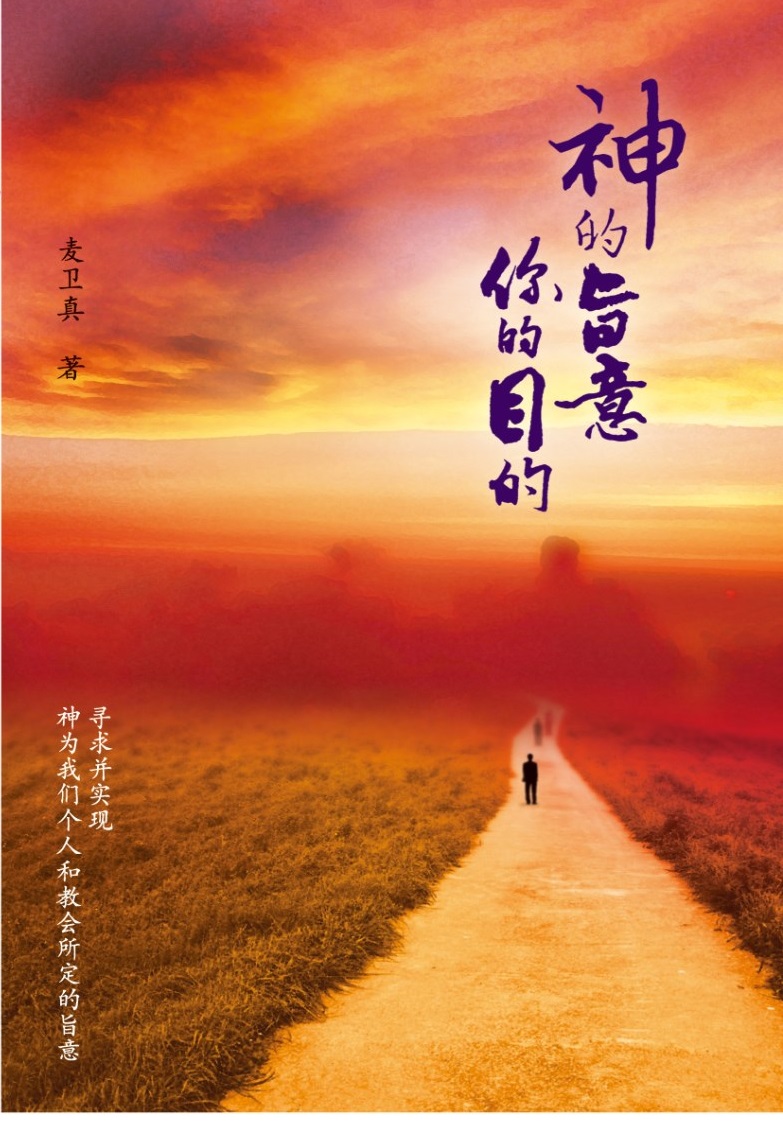 認識神的旨意
歌 1:1-19
奉神旨意，作基督耶穌使徒的保羅和兄弟提摩太(2)寫信給歌羅西的聖徒，在基督裡有忠心的弟兄。願恩惠、平安從神我們的父歸與你們！
(3)我們感謝神、我們主耶穌基督的父，常常為你們禱告；(4)因聽見你們在基督耶穌裡的信心，並向眾聖徒的愛心，(5)是為那給你們存在天上的盼望；這盼望就是你們從前在福音真理的道上所聽見的。
(6)這福音傳到你們那裡，也傳到普天之下，並且結果，增長，如同在你們中間，自從你們聽見福音，真知道神恩惠的日子一樣。(7)正如你們從我們所親愛、一同作僕人的以巴弗所學的。他為我們作了基督忠心的執事，(8)也把你們因聖靈所存的愛心告訴了我們。
(9)因此，我們自從聽見的日子，也就為你們不住的禱告祈求，願你們在一切屬靈的智慧悟性上，滿心知道神的旨意；(10)好叫你們行事為人對得起主，凡事蒙他喜悅，在一切善事上結果子，漸漸的多知道神；(11)照他榮耀的權能，得以在各樣的力上加力，好叫你們凡事歡歡喜喜的忍耐寬容；
(12)又感謝父，叫我們能與眾聖徒在光明中同得基業。(13)他救了我們脫離黑暗的權勢，把我們遷到他愛子的國裡；(14)我們在愛子裡得蒙救贖，罪過得以赦免。(15)愛子是那不能看見之神的像，是首生的，在一切被造的以先。
(16)因為萬有都是靠他造的，無論是天上的，地上的；能看見的，不能看見的；或是有位的，主治的，執政的，掌權的；一概都是藉著他造的，又是為他造的。(17)他在萬有之先；萬有也靠他而立。(18)他也是教會全體之首。他是元始，是從死裡首先復生的，使他可以在凡事上居首位。(19)因為父喜歡叫一切的豐盛在他裡面居住。
(3)我們感謝神、我們主耶穌基督的父，常常為你們禱告；(4)因聽見你們在基督耶穌裡的信心，並向眾聖徒的愛心，(5)是為那給你們存在天上的盼望；這盼望就是你們從前在福音真理的道上所聽見的。
(3)我們感謝神、我們主耶穌基督的父，常常為你們禱告；(4)因聽見你們在基督耶穌裡的信心，
並向眾聖徒的愛心，(5)是為那給你們存在天上的盼望；這盼望就是你們從前在福音真理的道上所聽見的。
(3)我們感謝神、我們主耶穌基督的父，常常為你們禱告；(4)因聽見你們在基督耶穌裡的信心，
並向眾聖徒的愛心，(5)是為那給你們存在天上的盼望；這盼望就是你們從前在福音真理的道上所聽見的。
(9)因此，我們自從聽見的日子，也就為你們不住的禱告祈求，願你們在一切屬靈的智慧悟性上，滿心知道神的旨意；(10)好叫你們行事為人對得起主，凡事蒙他喜悅，在一切善事上結果子，漸漸的多知道神；(11)照他榮耀的權能，得以在各樣的力上加力，好叫你們凡事歡歡喜喜的忍耐寬容；
神的旨意是叫我們得著耶穌基督裏的信心。
神的旨意是叫我們得著耶穌基督裏的信心。
神的旨意是要我們能真實的彼此梘愛
詩歌：
我用耶穌的愛_來愛你(2X)，
你在我眼裏，有神_的榮耀，我用耶穌的~愛_來愛你。
神的旨意是叫我們得著耶穌基督裏的信心。
神的旨意是要我們能真實的彼此梘愛
神的旨意是要我們能得者那存在天上的指望
(12)又感謝父，叫我們能與眾聖徒在光明中同得基業。(13)他救了我們脫離黑暗的權勢，把我們遷到他愛子的國裡；(14)我們在愛子裡得蒙救贖，罪過得以赦免。(15)愛子是那不能看見之神的像，是首生的，在一切被造的以先。
(16)因為萬有都是靠他造的，無論是天上的，地上的；能看見的，不能看見的；或是有位的，主治的，執政的，掌權的；一概都是藉著他造的，又是為他造的。(17)他在萬有之先；萬有也靠他而立。(18)他也是教會全體之首。他是元始，是從死裡首先復生的，使他可以在凡事上居首位。(19)因為父喜歡叫一切的豐盛在他裡面居住。
結語
求神的旨意行在地上
如同行在天上